«Тот, кто воображает, что может обойтись без других людей  — очень ошибается, а тот, кто воображает, что другие не могут обойтись без него  — ошибается ещё больше».  
Франсуа де Ларошфуко.
«Командообразование как средство формирования коммуникативных универсальных учебных действий
Учитель физической культуры Царькова М.Ю.
Командообразование (тимбилдинг) – это технология, которая позволяет в игровой динамичной форме обучить людей навыкам работы в команде, общению, принятию решений.
4
ДРУЖБА И БРАТСТВО, …..
1
САМ ПРОПАДАЙ, ….
2
УМНЫЙ ТОВАРИЩ - ….
3
5
ТОВАРИЩЕСТВО НЕ ДРУЖБА, …
ПТИЦА СИЛЬНА КРЫЛЬЯМИ, ….
Игра «Счет до 10»
Игра позволяет не только выявить лидера, но и отдавать лидерскую позицию  партнеру. Например, первый раз дошли до 3 , во второй раз до 6. Значит кто-то уступил свою позицию.
“Сейчас по сигналу “начали” вы закроете глаза, (по правилам необходимо применить повязку). можете опустить голову вниз и попытаетесь посчитать от одного до десяти. Но задание состоит в том, что считать вы будете не вместе. Кто-то скажет “один”, другой человек скажет “два”, третий скажет “три” и так далее… Однако в игре есть одно правило: слово должен произнести только один человек. Если два голоса скажут “четыре”, счёт начинается сначала. Попробуйте понять друг друга без слов.
Игра «Карандаши»
Суть упражнения состоит в удержании карандашей или авторучек, закрытых колпачками, зажатыми между пальцами стоящих рядом участников. Сначала участники выполняют подготовительное задание: разбившись на пары, располагаются друг напротив друга на расстоянии 70–90 см и пытаются удержать два карандаша, прижав их концы подушечками указательных пальцев. Дается задание: не выпуская карандаши, двигать руками вверх-вниз, вперед-назад. После выполнения подготовительного задания группа встает в свободный круг (расстояние между соседями 50–60 см), карандаши зажимаются между подушечками указательных пальцев соседей. Группа, не отпуская карандашей, синхронно выполняет задания.
Игра «Сбор по голосам»
Необходимо раздать участникам заранее подготовленные карточки, на которых написаны названия животных, способных издавать характерные звуки (собака, кошка, корова, петух и т.п.) – по 2-3 карточки на группу с названием каждого животного. Участники, никому не показывая свои карточки, читают про себя, какое животное им досталось, после чего убирают карточки и закрывают глаза. Ведущий дает задание: « Не открывая глаз, собраться семьями. Разговаривать нельзя, можно пользоваться только звуками, характерными для ваших животных».
Игра «Кто быстрее»
Постройте, используя всех игроков команды.
квадрат;
треугольник;
круг;
ромб;
угол;
букву;
птичий косяк.
Игра «Покоряем скалу»
Необходимо подготовить длинную скамью и дать задание игрокам выстроиться на ней, плотно прижавшись друг другу. Далее следуют два варианта действий: в первом случае участники рассчитываются по порядку, им указывается последовательность чисел, в которой необходимо выстроиться. Второй вариант – игроки, начиная с первого, перебираются по «скале», чтобы снова встать в том же порядке. Задача участников – не наступать на пол, не «упасть со скалы», не разговаривать
Методика «Палубный всепогодный бомбардировщик-истребитель»
Правила игры:
1.	Палуба (парта) должна находиться на расстоянии 5 метров от точки старта.
2.	Самолет должен самостоятельно пролететь расстояние от точки старта до палубы, приземлиться на нее и также самостоятельно совершить на ней остановку.
3.	Каждый член группы должен запустить хотя бы один самолет.
4.	Фирменные знаки (логотипы) должны быть нанесены только на верхней поверхности самолета.
5.	Самолет должен приземлиться на палубу фирменным знаком вверх.
6.	Самолет должен соответствовать основным техническим характеристикам: иметь крылья и хвостовое оперенье.
7.	В процессе сборки самолетов их испытания запрещены.
8.	Вы не можете потратить на каждом этапе на оборудование более чем $300 (см.
Прайс - лист).
ПРАЙС-ЛИСТ
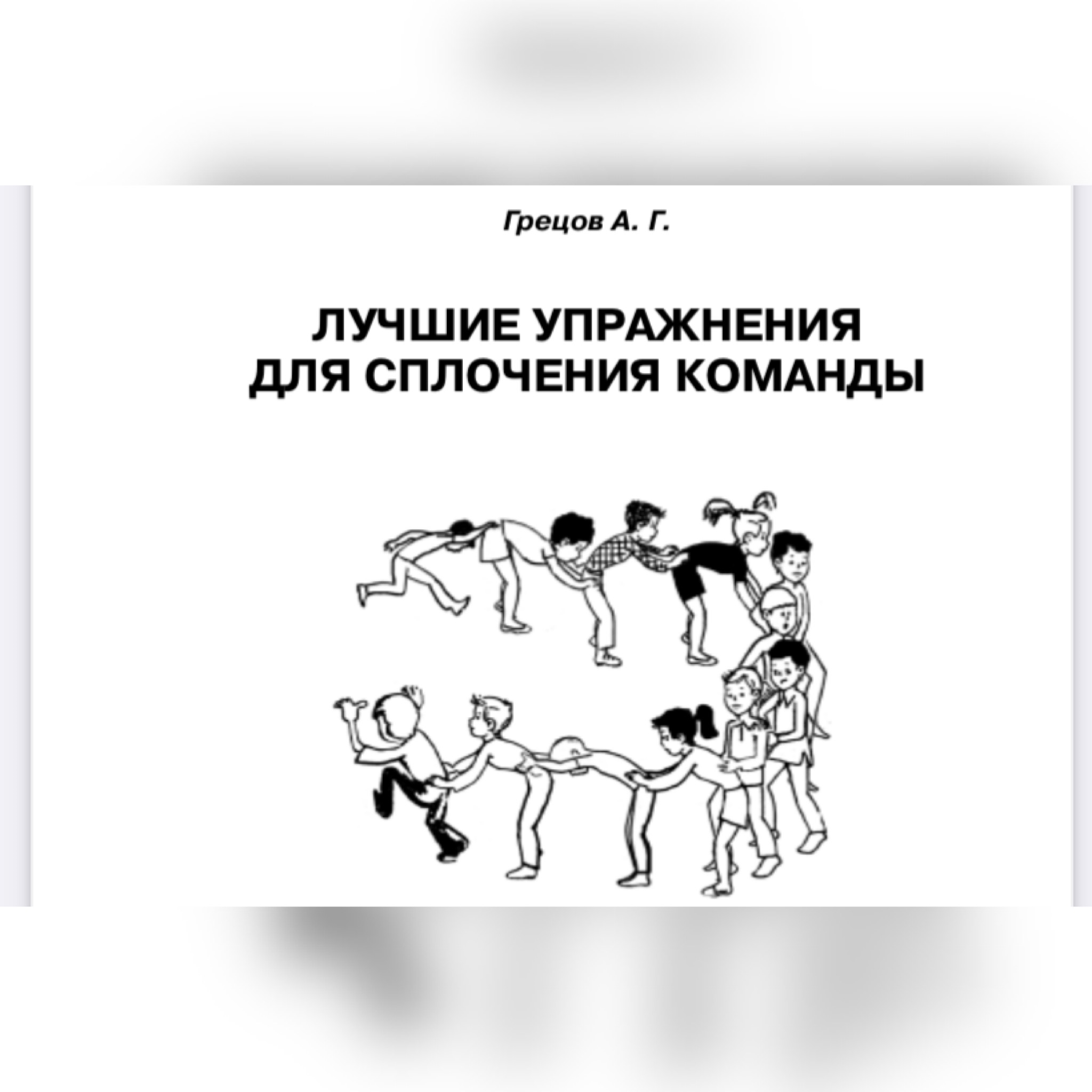 «Плюсы» командной работы
•	Члены команды стремятся к значимым общим целям, принимают их и понимают, что достичь их можно, только действуя совместно;
•	Связаны единым видением цели и процесса ее достижения;
•	Преданы целям и ценностям команды;
•	Разделяют ответственность за достижение общих целей и полученные результаты;
•	Имеют высокий уровень взаимосвязи, взаимовлияния и взаимозависимости, способны эффективно взаимодействовать и дополнять друг друга, внося индивидуальный вклад в общую работу и воспринимая друг друга как равноправных участников процесса деятельности;
•	Продуманно распределяют между собой выполнение специфических ролей или функций, быстро и гибко реагируя на изменения ситуации;
•	Проявляют высокий уровень согласия между собой и доверия друг к другу;
•	Заботятся друг о друге и обучают друг друга;
•	отличаются высоким уровнем компетентности и мотивации к участию в решении общих задач;
•	более эффективно работают вместе по сравнению с их работой в одиночку;
•	способны использовать возникающие конфликты и затруднения как возможность для общекомандного и индивидуального развития;
•	стремятся к высоким стандартам индивидуальной и групповой деятельности;
•	испытывают удовлетворенность от членства в группе и участия в достижении общей
цели.
СПАСИБО ЗА ВНИМАНИЕ!